samen doen → samen leren → samen doen → samen leren → samen doen → samen leren → samen doen → samen leren → samen doen → samen leren → samen doen → samen leren → samen doen → samen leren → samen doen → samen leren → …
Workshop 3Minor Fit voor de ToekomstKritische vragen
Hans de Bruin, HZ University of Applied Sciences
Petra de Braal, Solidarity University
Daniëlle Mostert, HZ University of Applied Sciences
Oktober 2020
Workshop 3:
Wederzijds begrip (mutual understanding) 
Wereldbeelden
Verdieping PQR d.m.v. kritische vragen
Inhoud
Wederzijds begrip (mutual understanding)
Herkennen en erkennen van elkaars wereldbeelden
Oordeel uitstellen
Met als doel het creëren van bewegingsruimte

Gedeelde betekenis (shared meaning)
Sturen op culturele identiteit: wie zijn we, wat doen we?
Verificatie (dingen goed doen) → validatie (gezamenlijk de goede dingen doen). Uiteindelijk doen we de goede dingen goed.
Met als doel veranderingen te bewerkstelligen
Beargumenteerd wenselijk en cultureel haalbaar
Blijvende impact
Wederzijds begrip&Gedeelde betekenis
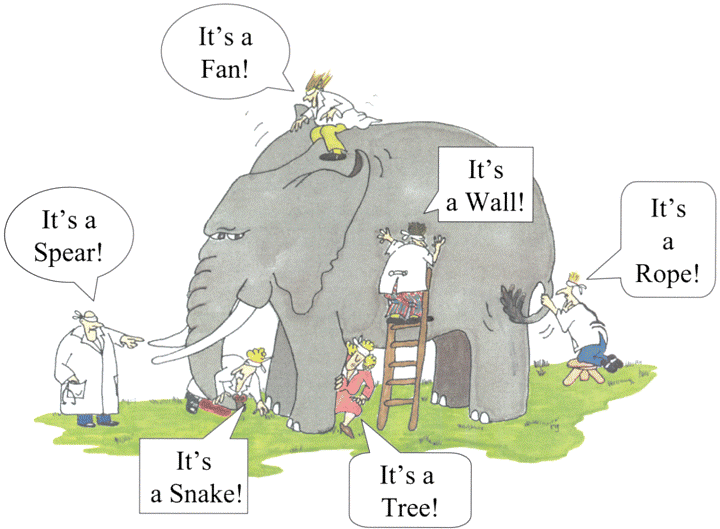 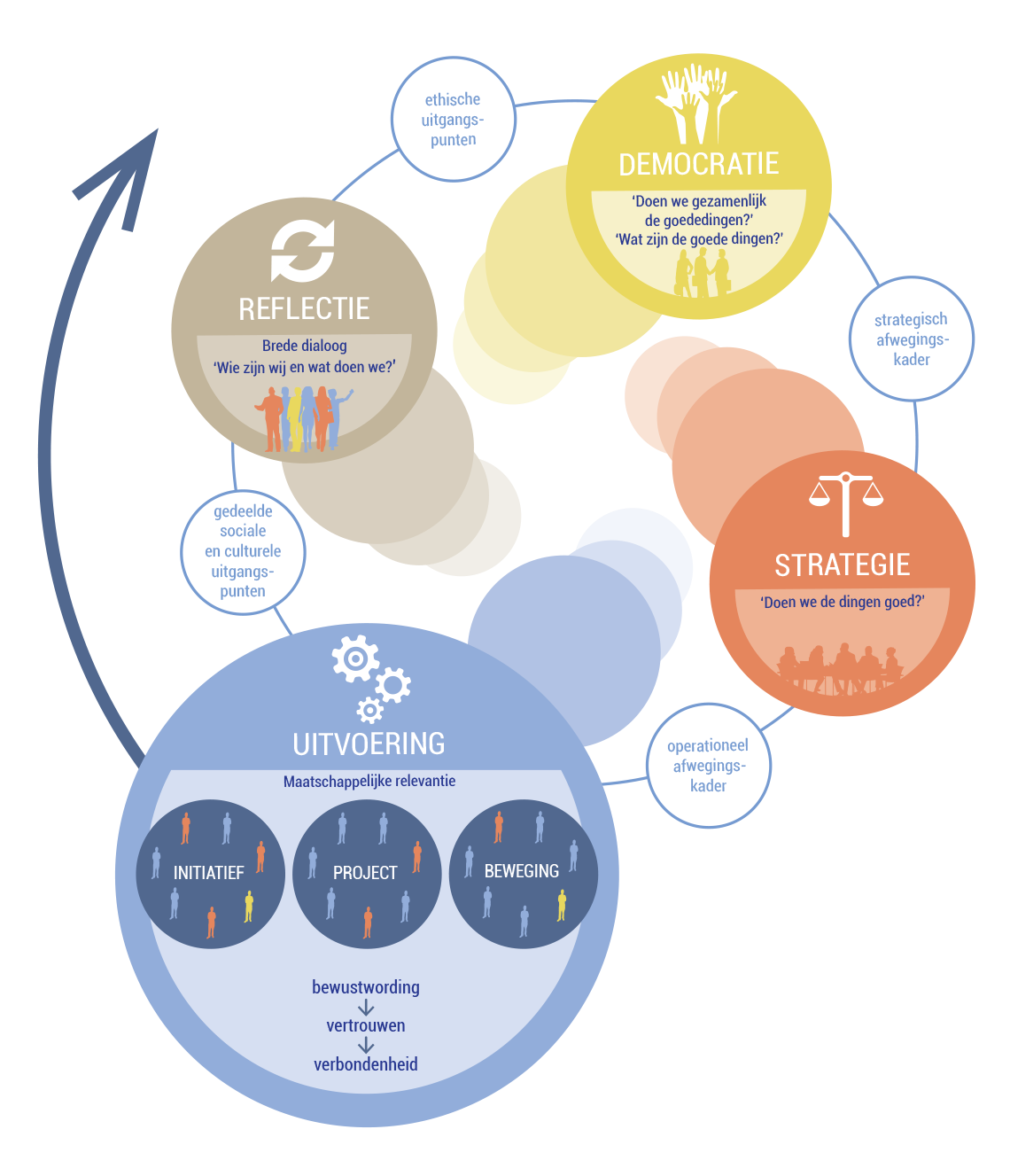 Vier stappen om vooruitgang te brengen  in een problematische situatie:
Finding out (de belanghebbenden en hun belangen)
Model building (expliciteren van wereldbeelden)
Discussing and debating (accommoderen van wereldbeelden)
Taking action (verbeteren van de problematische situatie)
Dit is in essentie een groepsleerproces.
Soft Systems Methodology
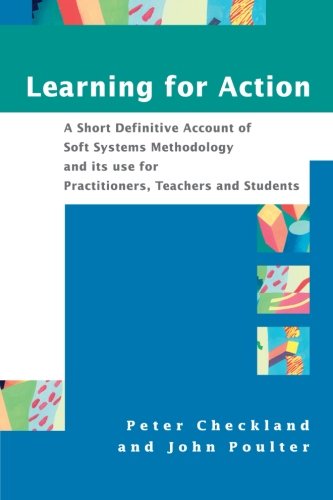 PQR formule:
P = Wat
Q = Hoe
R = Waarom

Doe P, door middel van Q, om R te bereiken. 
(Do P by Q in order to achieve R)

Voorbeeld: verf het huis, met de hand, in de voorgeschreven kleuren om het uiterlijk van het huis in de buurt te verbeteren.
Soft Systems MethodologyPQR formule
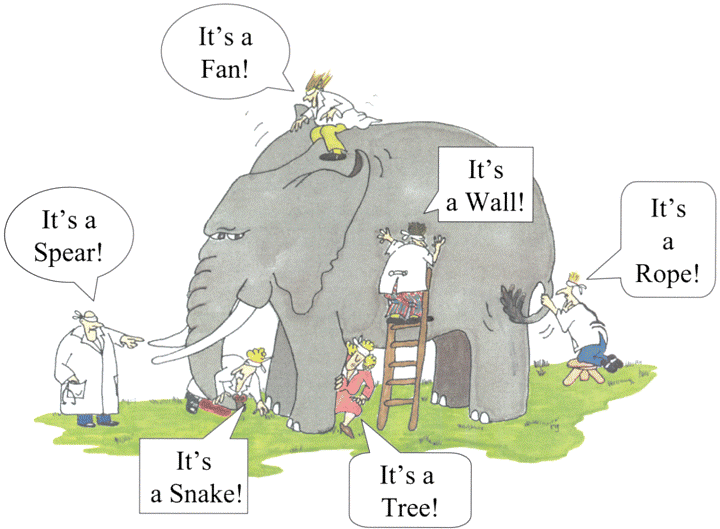 Wereldbeelden,aannames en overtuigingen ontdekken
Wereldbeeld, wereldbeschouwing of maatschappijbeeld is het algemene idee dat de mensen hebben over de wereld. Het betreft het geheel aan op- en misvattingen omtrent het eigen bestaan van de mens en van de wereld, al dan niet gekaderd binnen religieuze of magische overtuigingen.
In de omgangstaal wordt er ook opvattingen over hoe de wereld zou moeten zijn mee bedoeld.
(bron: wikipedia)
Wereldbeelden,aannames en overtuigingen ontdekken
Benoem wereldbeelden over het gevangeniswezen.

Bekijk wereldbeelden uit het perspectief van diverse belanghebbenden, bijvoorbeeld gedetineerde, “brave” burger, rechter, advocaat, cipier.

Wat valt je op? Welke aannames heb je gemaakt?
Oefening
Actie en reactie – wij reageren op elkaar
Iedereen acteert vanuit zijn eigen denkbeelden (identiteit, wereldbeelden)
Wat wordt teruggekregen van anderen proberen we in te passen in onze eigen denkbeelden, soms resonantie en soms afwijzing
Door de interactie veranderen onze denkbeelden, meestal geleidelijk en soms radicaal

Onze cultuur – wie we zijn en wat we doen -  wordt gecreëerd door wederzijdse beïnvloeding
Dit is onze traditie, en die is aan verandering onderhevig – denk aan Sinterklaas
Wederzijdse beïnvloeding
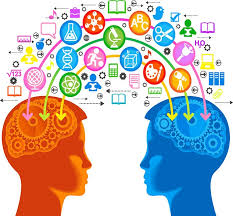 Beschrijf de cultuur van de gemeente Veere.

In wat voor opzichten is de cultuur in de loop der jaren veranderd?
Oefening
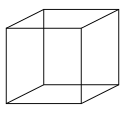 Blinde vlekken
Necker cube
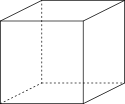 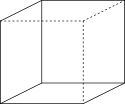 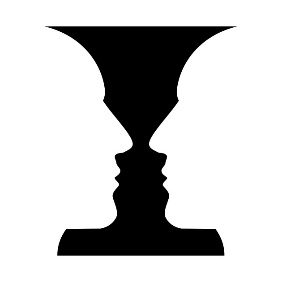 Rubin vase
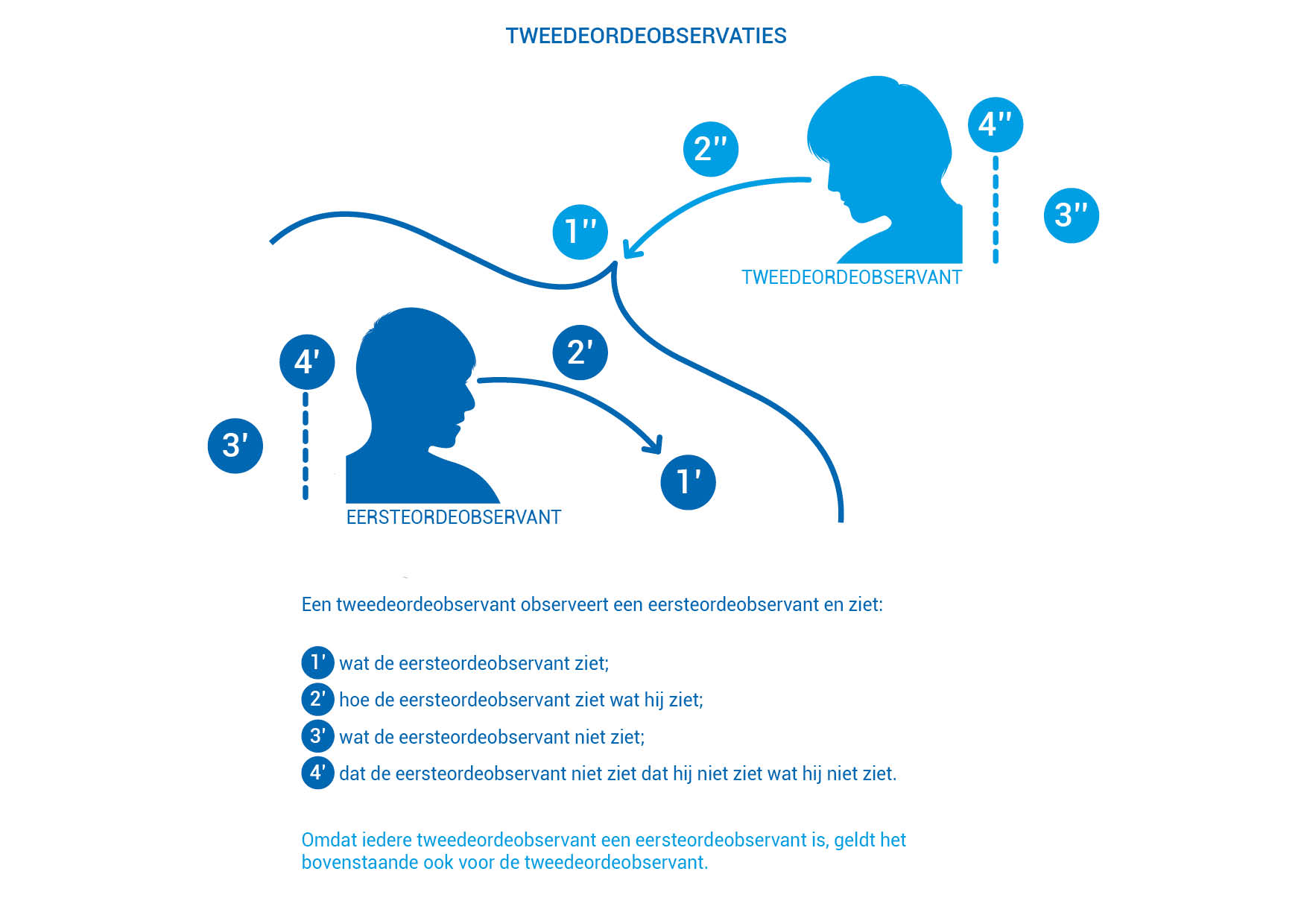 Kritisch denkenTweede-orde-observaties
Vraagstukken zijn vaak complex en wij hebben maar een beperkt zicht op de complexiteit
Iedereen heeft zijn eigen bril (wereldbeelden)
Kijk niet alleen naar het vraagstuk vanuit ieders bril, maar kijk vooral ook naar het soort bril die iemand opzet

Dit uitgangspunt is de basis van Critical Systems Heuristics (CSH)
Kritisch denken
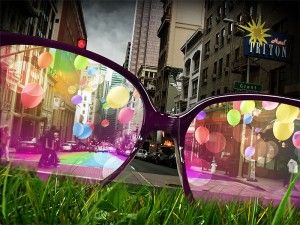 Critical Systems HeuristicsBronnen voor kritische vragen
Gebruik de kritische vragen voor het invullen van de PQR formule:
Wat en Waarom (P-R): reden van bestaan (cultuur, identiteit)
Hoe (Q’s): hoe geven we daar invulling aan
Kritisch denken, kritische vragenenPQR formule
Neem de kritische vragen door. (Rake vragen voor de verkenning van wereldbeelden en mogelijkheden van betrokkenen in uitdagende situaties, zie workshop 3.)

Zijn er vragen over de kritische vragen?
Oefening
Pas de kritische vragen toe op een vraagstuk waar jij je in de praktijk mee bezig houdt. Neem deze uitwerking mee naar de toepassingssessie.
Voor de volgende keer